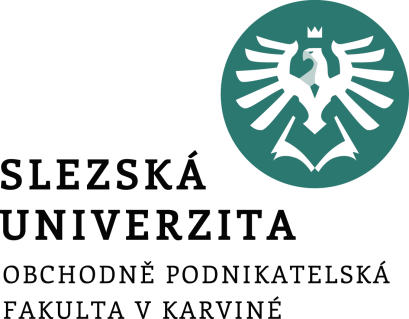 INFORMAČNÍ SYSTÉMY VE VEŘEJNÉ SPRÁVĚ
6. E-government
Ing. Radim Dolák, Ph.D.
Cíle přednášky
Definovat pojem eGovernment a znát jeho základní pilíře
Znát významné projekty jako je Czech POINT a datové schránky
Pochopit princip digitalizace vnitřních agend veřejné správy 
Znát problematiku Portálu veřejné správy (PES) z pohledu jeho struktury a obsahy.
eGovernment – vybrané definice
eGovernment (e-vláda) je elektronickou formou výkonu státní a veřejné správy s využitím možností ICT, zejména internetu, v procesech státní a veřejné správy, s cílem optimalizovat tyto procesy.
eGovernment je definován jako poskytování služeb a zabezpečování dalších činností on-line prostřednictvím internetu; 
eGovernment je stavěn na úroveň využití informačních a komunikačních technologií ve vládě (státní a veřejné správě), nejširší definice zahrnují všechny aspekty její činnosti, i když je důraz kladen obecně na poskytování služeb a procesy. 
eGovernment je definován jako schopnost transformace veřejné správy s využitím informačních a komunikačních technologií, tento aspekt je obvykle spojován s využíváním internetu.
eGovernment – dělení on-line komunikace
V procesech veřejné správy funguje on-line komunikace : 
v rámci institucí VS (G2E – Government to Employee); 
mezi institucemi VS navzájem (G2G – Government to Government); 
mezi veřejnou správou a občany (G2C - Government to Citizen); 
mezi veřejnou správou a podnikatelskou sférou (G2B - Government to Business); 
mezi veřejnou správou a administrativou (G2A - Government to Administration).
eGovernment
eGovernment představuje transformaci vnitřních a vnějších vztahů veřejné správy pomocí informačních a komunikačních technologií s cílem optimalizovat interní procesy. 
To znamená rychlejší, spolehlivější a levnější poskytování služeb veřejné správy nejširší veřejnosti a zajištění větší otevřenosti veřejné správy ve vztahu ke svým uživatelům. 
Nasazení ICT přináší značné úspory, lepší kvalitu služeb a transparentnost v oblasti veřejné správy a to nejen v komunikaci vláda-občan, ale zejména v segmentu komunikace vláda-vláda.
eGovernment - cíle
občan je klientem, 
zabezpečit snadný, bezpečný a důvěryhodný přístup ke službám všem občanům; 
vytvořit společnou datovou základnu pro ISVS, aby stačilo informace od občana získávat jen jednou; 
integrace služeb, omezení počtu komunikačních bodů při řešení různých záležitostí občanů; 
umožnit používání jedno kontaktního místa pro všechno („one stop shop“);
eGovernment - cíle
občan by měl mít možnost volby místa a komunikačního kanálu (osobně, poštou, telefonicky, elektronicky) a využívat alternativní komunikační kanály; 
personalizace a flexibilita služeb; 
systém by měl podporovat proaktivní služby VS, tedy aby ona sama automaticky zařizovala věci, které zařídit může sama, aniž by občan s ní musel komunikovat;
eGovernment
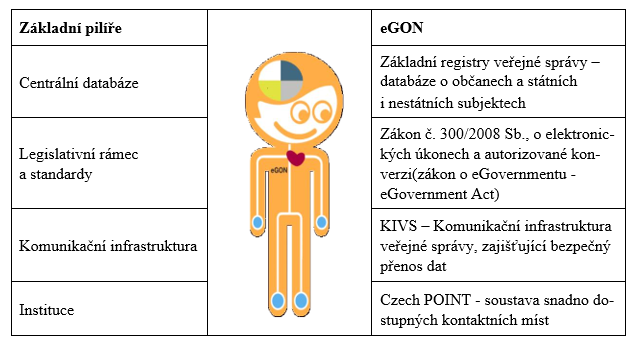 eGovernment – elektronická podatelna
Elektronická podatelna je vlastně emailový klient. 
Musí zohledňovat zákonné podmínky pro provoz elektronické podatelny. 
Umožňuje číst došlá elektronická podání z libovolné schránky elektronické pošty prostřednictvím protokolů definovaných příslušnými standardy. 
Umožňuje přijímat elektronická podání pomocí e-mailu nebo technického nosiče podle Zákona o elektronickém podpisu a vyhovuje standardu ISVS pro provoz elektronických podatelen.
eGovernment - CZECH POINT
CZECH POINT (Český Podací Ověřovací Informační Národní Terminál) je asistované místo výkonu veřejné správy, kde každý člověk může získat všechny informace o údajích, které o něm vede stát v centrálních registrech nebo učinit jakékoliv podání ke státu. 
Např. se jedná: 
výpis z Katastru nemovitostí; 
výpis z Obchodního rejstříku; 
výpis z Živnostenského rejstříku; 
výpis z Rejstříku trestů; 
výpis z Rejstříku trestů právnické osoby; 
přijetí podání podle živnostenského zákona (§ 72);
eGovernment - CZECH POINT
žádost o výpis nebo opis z Rejstříku trestů podle zákona č. 124/2008 Sb.;
výpis z bodového hodnocení řidiče; 
vydání ověřeného výstupu ze Seznamu kvalifikovaných dodavatelů; 
podání do registru účastníků provozu modulu autovraků ISOH; 
výpis z insolvenčního rejstříku; 
datové schránky; 
autorizovaná konverze dokumentů; 
centrální úložiště ověřovacích doložek; 
úschovna systému Czech POINT; 
CzechPOINT@office; 
základní registry.
eGovernment – datová schránka
Datová schránka je elektronické úložiště, které je určeno k doručování orgány veřejné moci, provádění úkonů vůči orgánům veřejné moci a dodávání dokumentů fyzických osob, podnikajících fyzických osob a právnických osob.
Datová schránka je tedy datovým prostorem vyhrazeným pro orgán veřejné moci nebo právnickou osobu nebo podnikající fyzickou osobu nebo pro fyzickou osobu, kam jsou orgány veřejné moci doručovány datové zprávy, kde jsou prováděny úkony vůči orgánům veřejné moci.
eGovernment – datová schránka
Datové schránky zřizuje a spravuje Ministerstvo vnitra. 
Člení se na: 
datová schránka fyzické osoby; 
datová schránka podnikající fyzické osoby; 
datová schránka právnické osoby; 
datová schránka orgánu veřejné moci, kam patří i datové schránky orgánů územních samosprávných celků.
eGovernment – datová zpráva, konverze
Datovou zprávou jsou elektronická data, která lze přenášet prostředky pro elektronickou komunikaci a uchovávat na záznamových médiích, používaných při zpracování a přenosu dat elektronickou formou.  

Konverzí se rozumí se úplné převedení dokumentu: 
v listinné podobě do dokumentu obsaženého v datové zprávě, ověření shody obsahu těchto dokumentů a připojení ověřovací doložky, nebo 
obsaženého v datové zprávě do dokumentu v listinné podobě a ověření shody obsahu těchto dokumentů a připojení ověřovací doložky.
eGovernment – portál veřejné správy
Portál veřejné správy  je ISVS zajišťující přístup k informacím státních orgánů, orgánů územních samosprávných celků, orgánů veřejné moci, které nejsou státními orgány ani orgány územních samosprávných celků a komunikaci s veřejnými orgány. 

Správcem portálu je Ministerstvo vnitra ČR. 

Komunikaci s veřejnými orgány zajišťuje portál prostřednictvím: 
datových schránek; 
kontaktních míst veřejné správy.
eGovernment – portál veřejné správy
Portál zajišťuje přístup k informacím získaným na základě informační činnosti veřejných orgánů zejména v oblasti: 
sociálního zabezpečení; 
zdravotnického zabezpečení; 
správy veřejných financí; 
dotací; 
veřejných zakázek; 
státní statistické služby; 
evidence a identifikace osob, jejich součástí a práv a povinností těchto osob či jejich součástí; 
tvorby a publikace právních předpisů atd.
DĚKUJI ZA POZORNOST